Ружьё, морковь, помощь, рожь
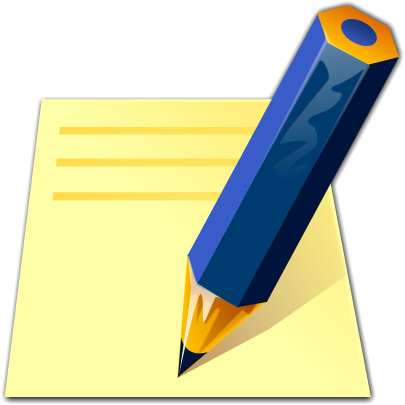 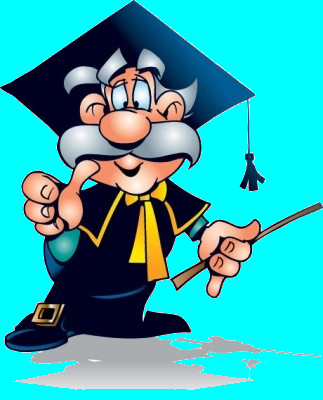 Товар’ пища’
товарищ    помощь
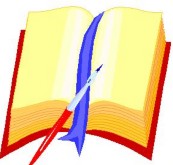 Тема: «Мягкий знак на конце имен существительных после шипящих»
Мягкий знак – хитрый знак.Не сказать его никак.Он не произноситьсяНо в слово часто проситься.
дочь
м.р.
ж.р.
луч
карандаш
вещь
врач
чиж
тишь
молодежь
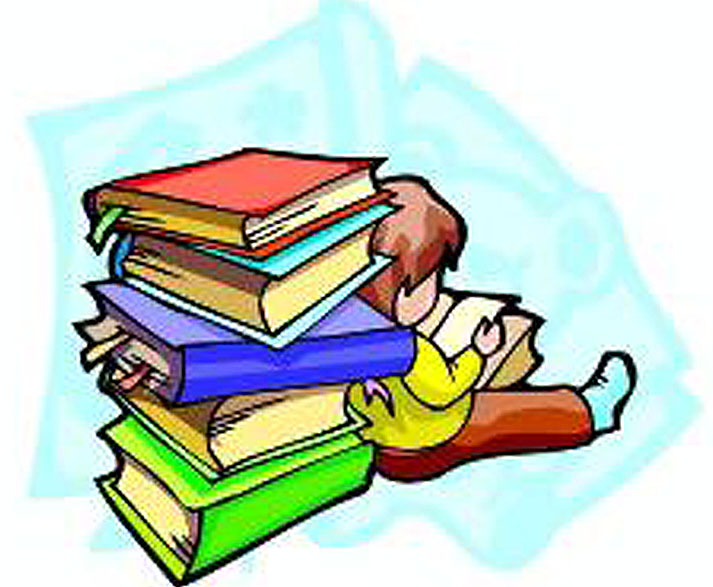 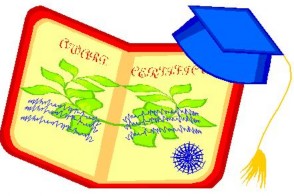 Стриж,
ландыш,
мышь.
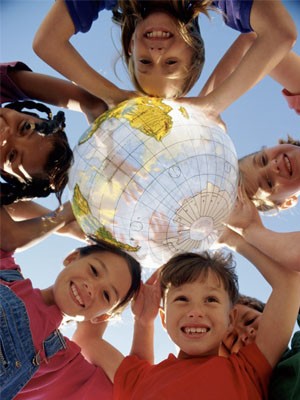 ФИЗкультМИНУТКА
, золотая
, острый
Звёздная
, русская
чёрный
, тяжёлый
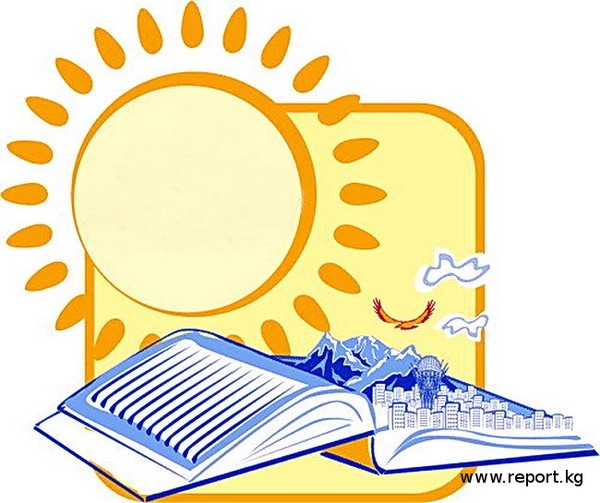 рожь
грач
нож
речь
багаж
ночь
Охотник ночевал в домике лесника. В полночь он услышал жалобный плач.
Охотник накинул плащ и вышел во двор. перед его глазами промелькнула летучая мышь.
И снова повторился плач. Охотник понял, что это кричит сыч.
Ь знак на конце существительных после шипящих показывает, что это существительные женского рода.На конце существительных мужского рода после шипящих Ь не пишется: товарищ, мяч, багаж.